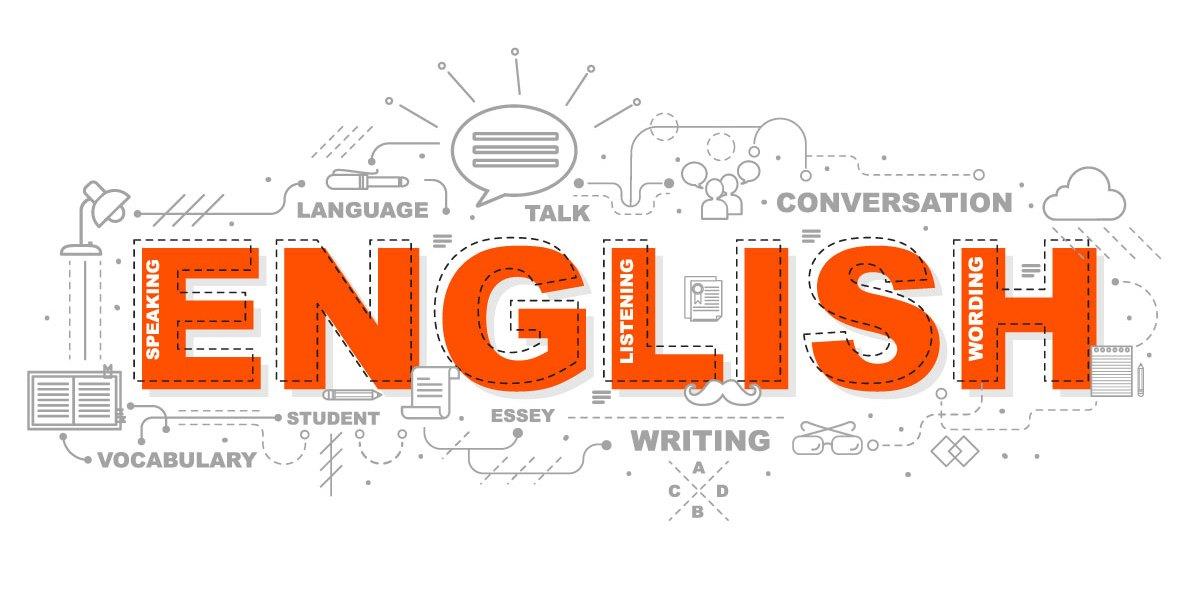 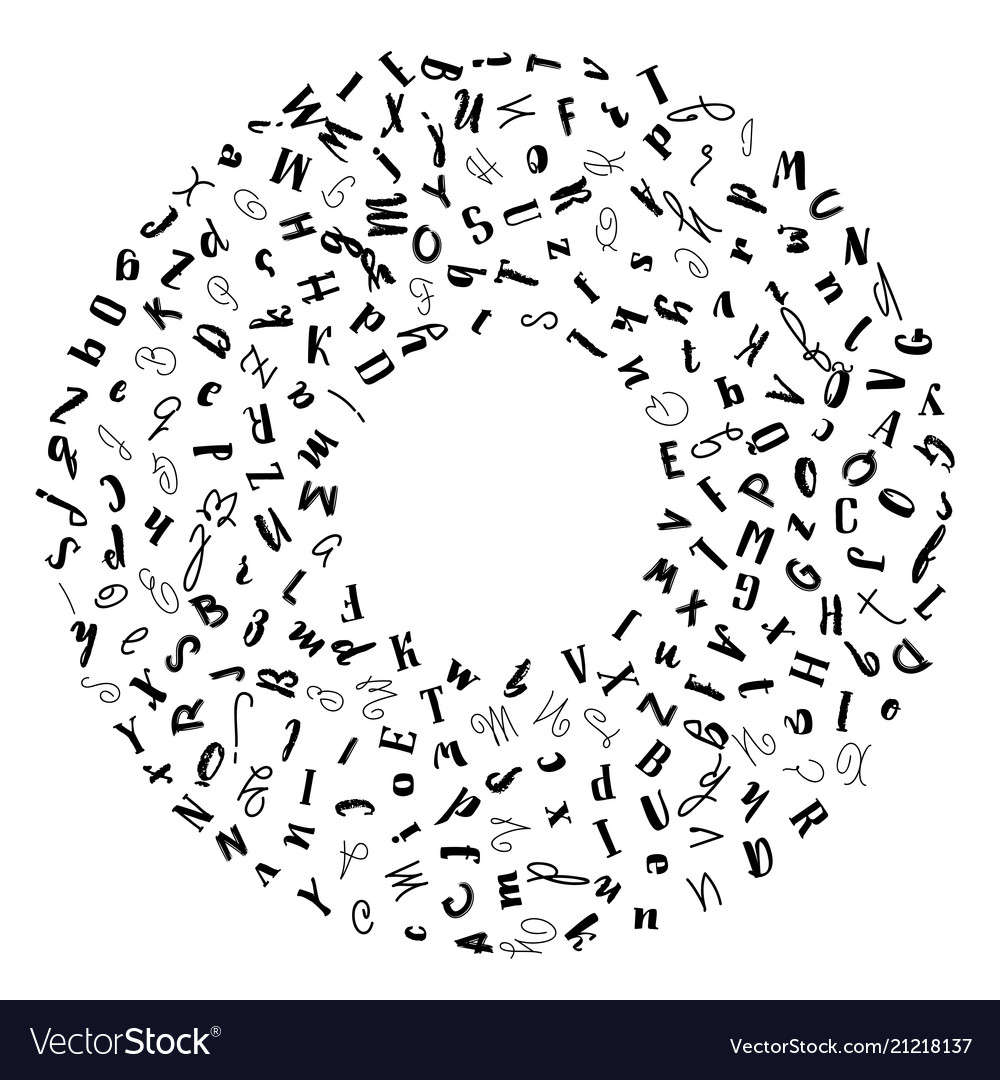 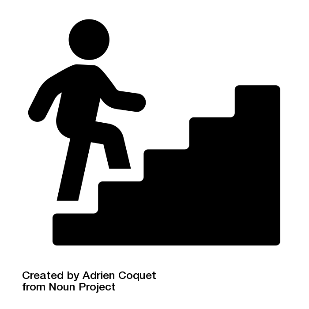 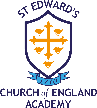 Macbeth and Language Paper 1
Students prepare by practicing retrieval skills, responding to past papers and embedding a thorough knowledge of AOs and timings
Macbeth – Shakespeare
Students study their final literature text; a subtle step up in terms of challenge. Here students will draw on the skills developed across Year 10 to analyse language, form and context in readiness for the mock exams
The focus for this year is Identity –identity of key protagonists, identity of exam skills and identity of our cohorts’ needs
GCSE Literature and Language revision
We revisit all aspects of both GCSEs and ensure students are confident as they progress towards the summer exams
An Inspector Calls, Poetry Part 2 and S&L
 Students use their knowledge of literature and context as a means of assessing Priestley’s drama
YEAR
FINAL 
GCSE
EXAM
11
The Tragic Identity
Mock Exams
EXAM REVISION
Identity
The focus this year will be on GCSE Literature, with the skills for GCSE Language taught through the texts.
AQA Poetry
The skills of analysis,  poem by poem,  will scaffold the skills needed to tackle longer texts that they will have to re-read and revise independently for retention
Language Paper 1
This unit is centred on descriptive writing . Students explore different literary styles and how they emerged from their societal contexts,
Language Paper 2
Having developed their analytical skills in the autumn term, students will apply their skills to Paper 2 non-fiction, exploring the modes of letters, articles, speeches etc. across a range of topics.
A Christmas Carol –Dickens
Students are prepared for the difficulty of having to deconstruct and understand the language of 19th Century unseen texts.
Conflict and Relationships
Conflict and Social Context
Conflict and Societal Change
Conflict through Time
Conflict
Conflict and War
Animal Farm – Orwell
The novel provides a great platform for explore wider political issues through its allegorical form
AQA Power and Conflict Poetry
GCSE Speaking practice assessment
Students explore a small number of poems and apply the analytical skills they have developed at a higher level.
Concepts
Imagery, symbolism, Dramatic irony, protagonist, antagonist, theme
Gothic fiction (extracts)
Students are now introduced to the conventions of the Gothic and develop their descriptive writing in preparation for GCSE Paper 1
Concepts
Allegory, motif, context
Concepts
Craft, pathetic fallacy, Gothic
Shakespeare
YEAR
10
Power and Jacobean Writing
Power and Conflict
Poetry
The Power of Words
Power and Dystopian Writing
Power
Of Mice and Men
John Steinbeck
Extracts from Dickens’  Oliver Twist 
and C19th Fiction
Exploration of context and characterisation
Students will explore the power dynamics presented across a range of different genres and contexts
Equality Poetry
Gender, human rights.
Students develop analytical skills in readiness for the poetry studied at GCSE
Concepts
Irony, viewpoint, voice
Lord of the Flies - Golding
 Is man is inherently good or evil and what can alter the views, perspectives or morals of ‘man’?
Concepts
Irony, allegory, foreshadowing, metaphor
Concepts
Setting, character, Literary techniques, dialogue
Power and American Writing
YEAR
8
9
YEAR
Perspectives on Human Nature
Perspectives on Equality
Julius Caesar
Shakespeare
Students will consider the interplay between Brutus and Caesar and how they apply their art to win over the populous of Rome.
Concepts
Theme, symbol, context
Perspectives on Childhood
Rhetoric
Here students  will learn the art of rhetoric and will be encouraged to shape their own views and opinions on current topics, delivering a speech to express their views
Noughts and Crosses- Blackman
Romeo and Juliet- Shakespeare
Students will explore perspectives and issues surrounding the themes of race and prejudice, as well as consider directorial perspective
Concepts
Plot, character, dramatic irony, rhetoric, soliloquy, tragedy
Concepts
Rhetoric, rhetorical devices, viewpoint, contentious
Concepts
Director, film techniques, racism, prejudice
Perspectives on Society
Perspectives on Prejudice
Perspectives on Power
Perspectives
Students build on the knowledge and skills developed in their first year to develop their perspectives on aspects fiction and non- fiction
Concepts
Literary techniques, narrator, narrative structure
Short Stories 
Students will return to the concept of story-telling,  rich in its heritage and diversity. It will provide the platform for their own writing
Concepts
Tragedy/Comedy, didactic, soliloquy, colonisation, other, theme
Identity Poetry and Prose
Students will build on the concept of performance poetry in the form of the modern poetry slam. Here they will further their creative writing skills, as well as develop their oracy skills in a wider setting.
A Monster Calls – Patrick Ness
Shakespeare
The Tempest
Concepts
Protagonist, Antagonist, Symbolism, Character (tragic) flaw, theme.
Journeys in Love and Forgiveness
Transformative Journeys
Journeys of Self- discovery
AO3 – show understanding of the relationships between texts and the contexts in which they were written
AO1 – read, understand and respond to texts
AO4 – use a range of vocabulary and sentence structures for clarity, purpose and effect, with accurate spelling and punctuation
AO2 – analyse the language, form and structure used by a writer to create meanings
Modern Day Pilgrimage Refugee Tales &
 Telling Tales: Patience Agbabi
Students are introduced to the history of the English Language and storytelling over time
YEAR
Journeys: Language over time
Epic Journeys
7
Journeys
Chaucer
Pilgrimage, satire, narrative voice, intertextuality, performance poetry
Beowulf
is the oldest surviving epic poem in the English language and the earliest piece of vernacular European literature
Concepts
Oral tradition, Epic form/ hero/villain, kennings
Concepts
Accent, Dialect, Slang, RP, Language Change
Development: Students will consider accent/dialect, as well as their idiolect and influencing factors. They will begin to consider a range of views towards language and language change and what determines these views.
What will I learn? 
 Students will learn how the English language has developed over many centuries and how it continues to evolve
Journeys unites the schemes of learning for Year 7